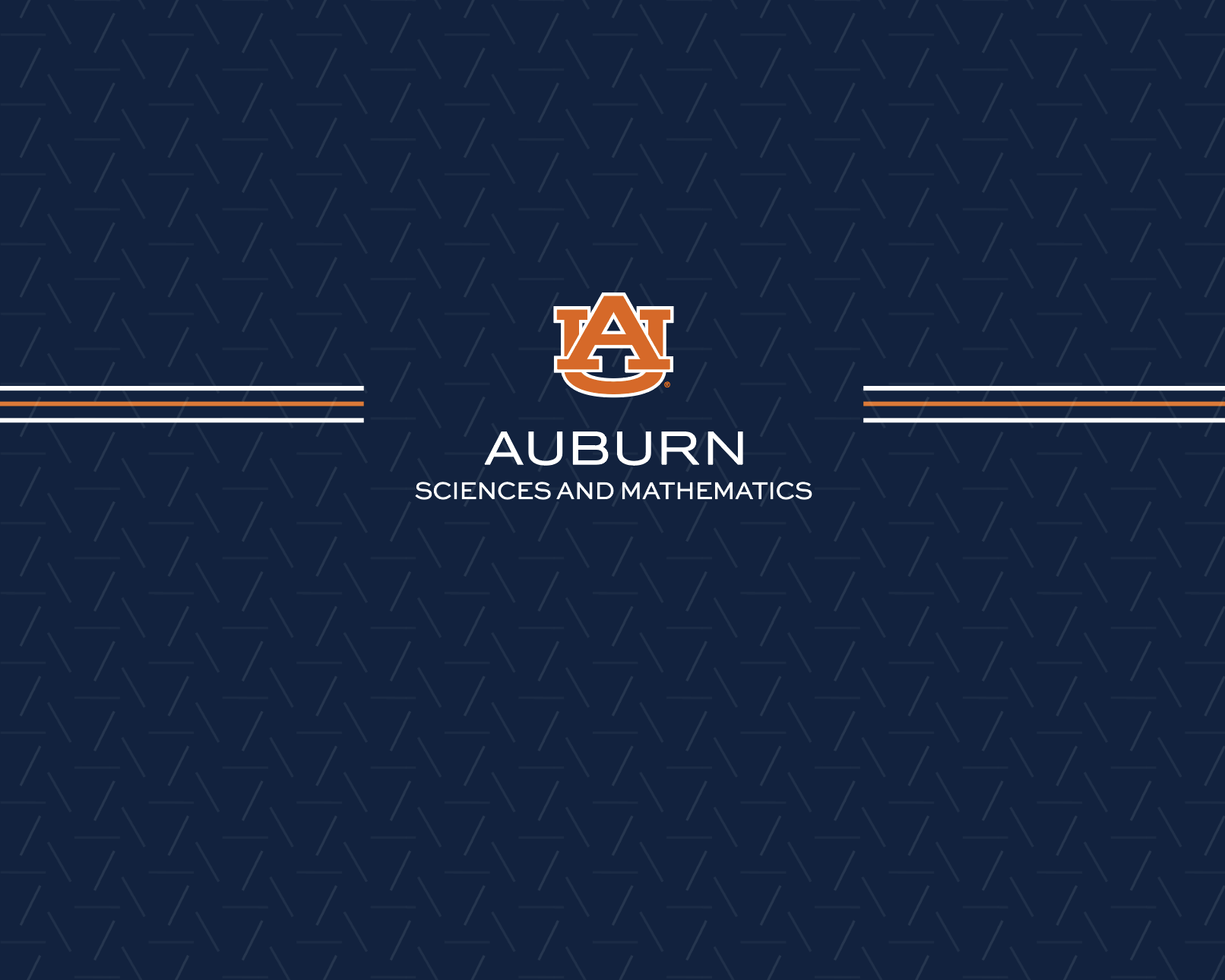 Presentation Title
Professor
Date
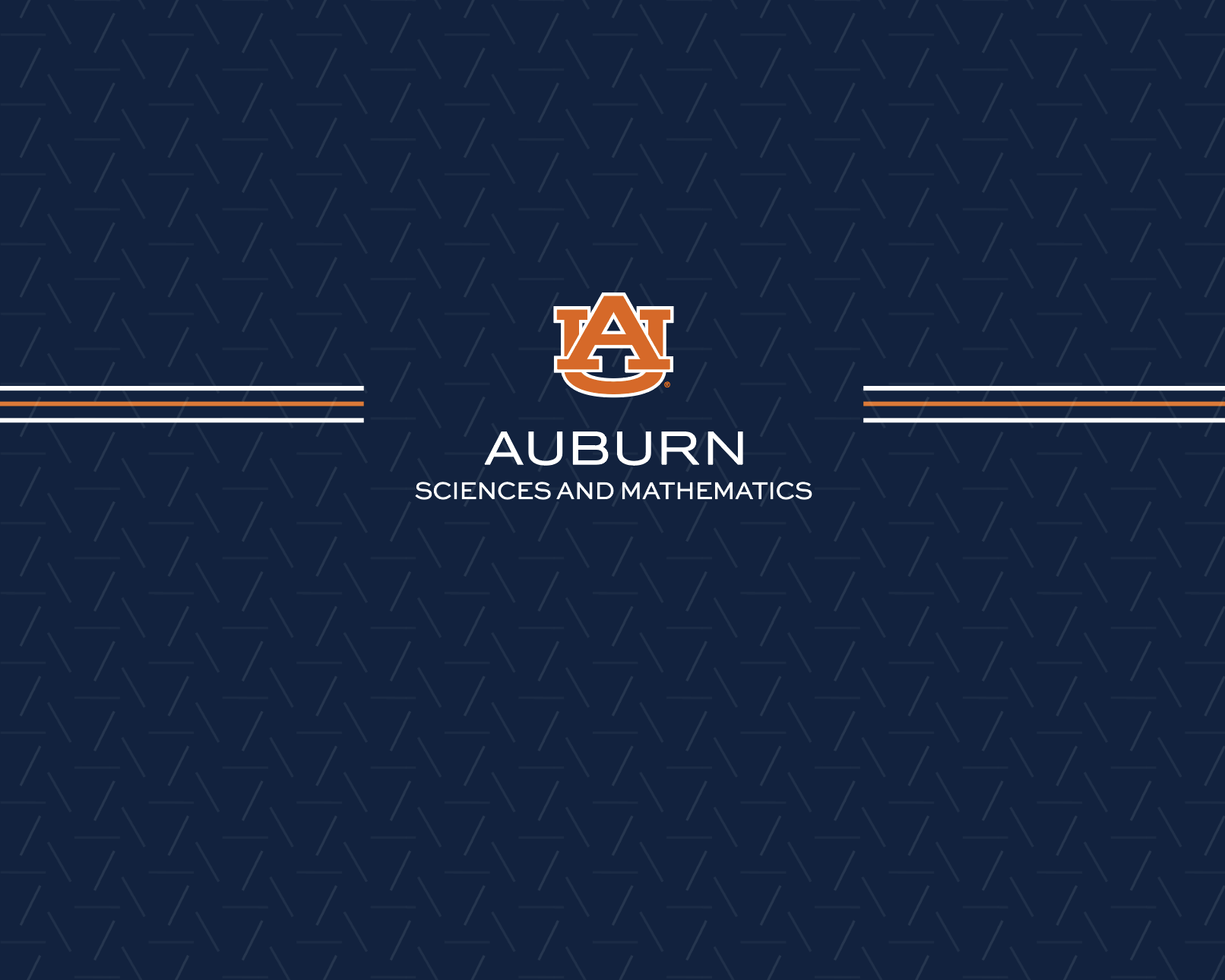 Text goes here
Text goes here
Text goes here
Text goes here
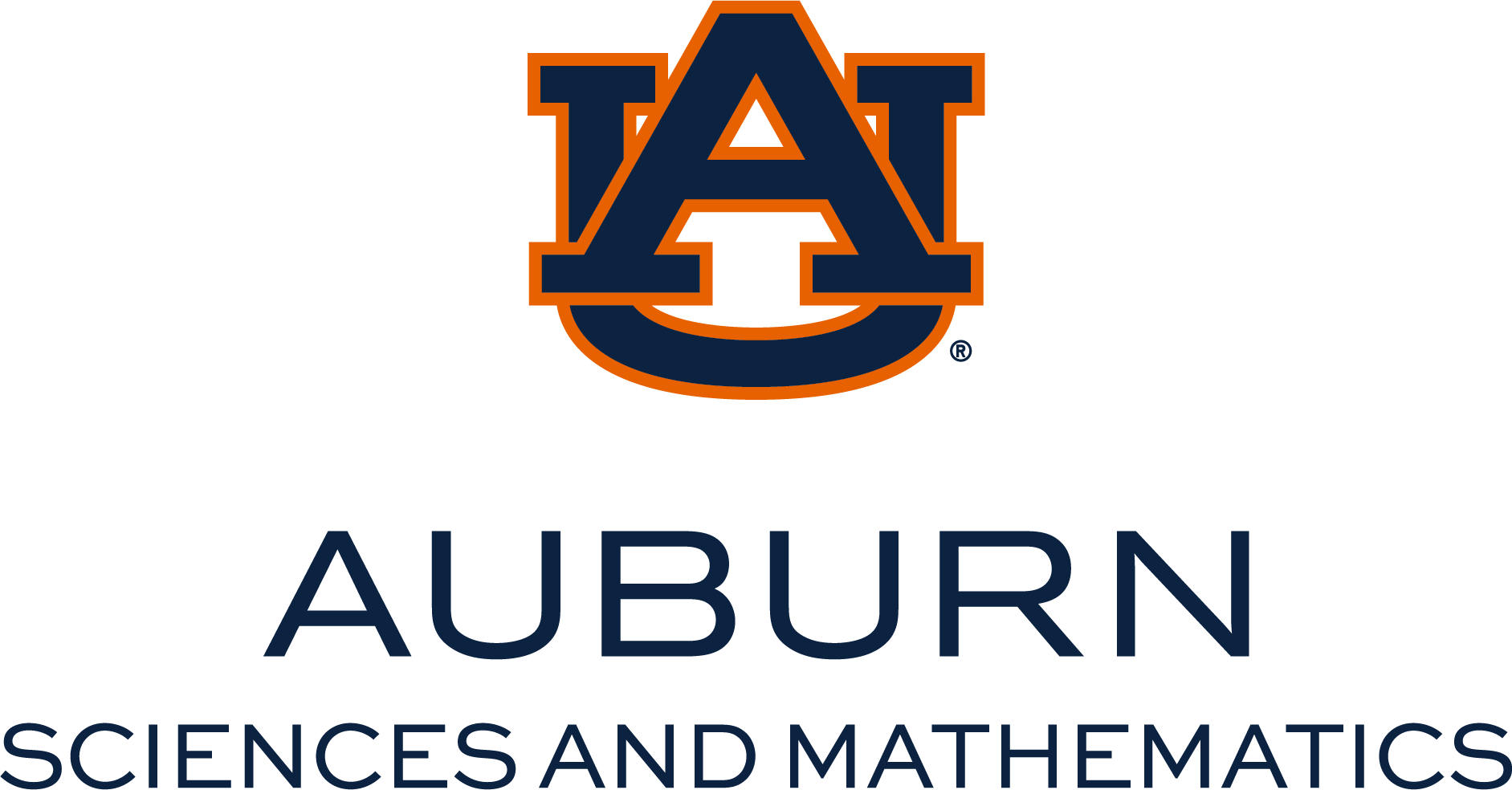 For more information, visit:
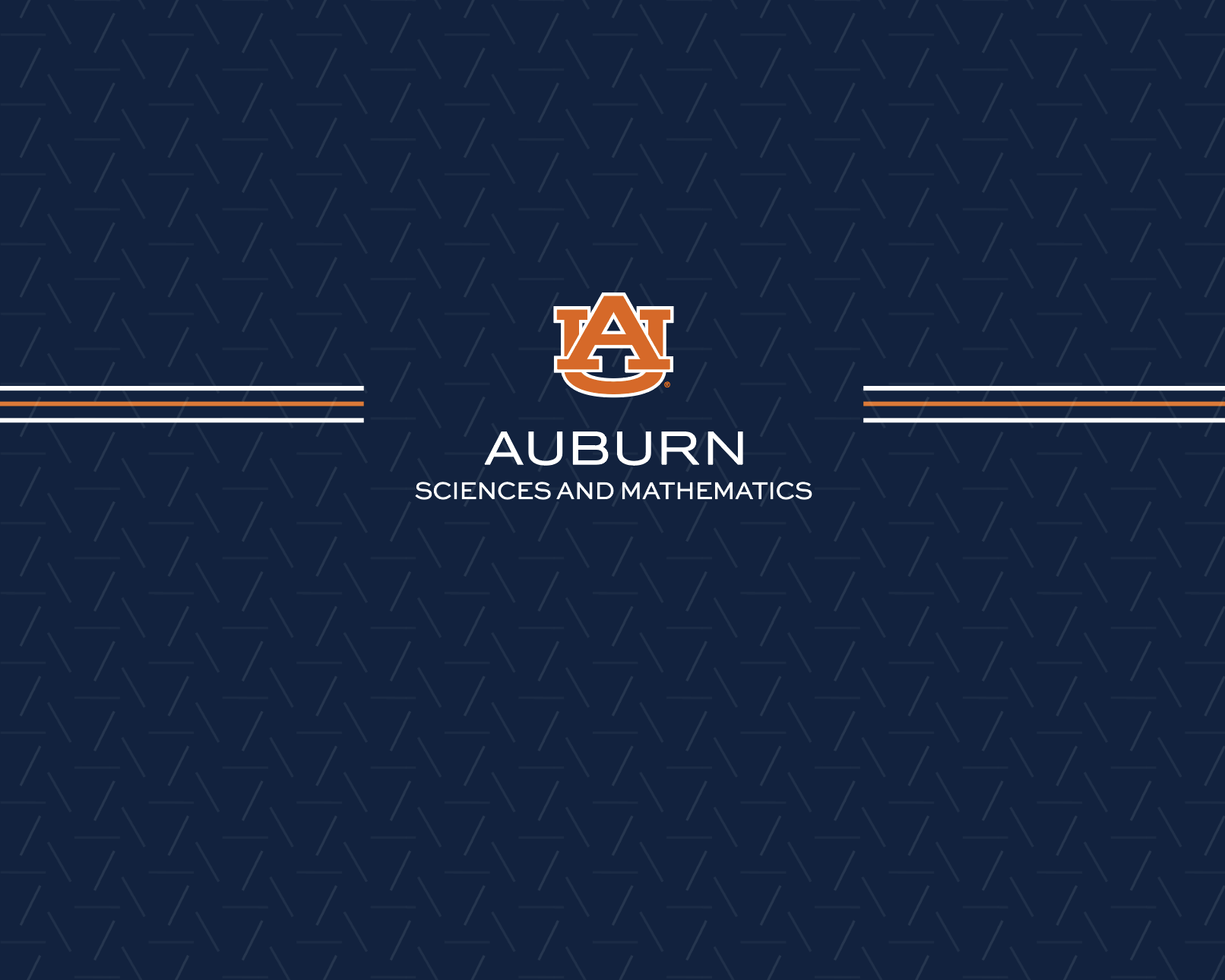